Het plantenrijk
2.4
Wieren (algen)
Twee soorten wieren:
Eencellige wieren
Veelcellige wieren

Kenmerken:
geen wortels
geen stengels
geen bladeren
geen bloemen
Wieren (algen)
Eencellige wieren
Veelcellige wieren
Boomalg
Blaaswier
Sporenplanten
Onder de sporenplanten behoren:
mossen                                
paardenstaarten 
varens

Kenmerken: 
wortels
stengels
bladeren
geen bloemen
Mossen – sporendoosjes
Paardenstaarten -  sporenvormende orgaantjes
Varens - sporenhoopjes
Sporenplanten
Paardenstaarten
Mossen
Varens
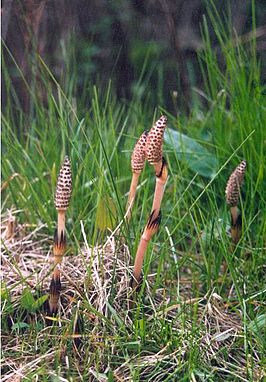 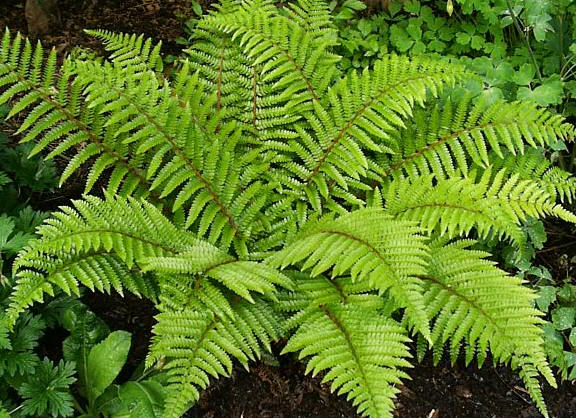 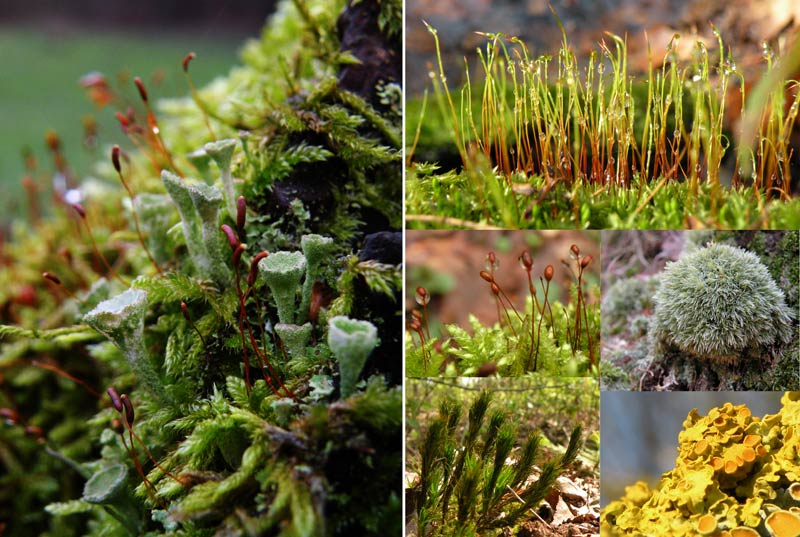 Zaadplanten
Zaadplanten verdelen we in:
Naaktzadige planten
Bedektzadige planten

Kenmerken:
wortels
stengels
bladeren
bloemen
Naaktzadige planten - zaden tussen de schubben van kegels
Bedektzadigen – zaden zitten in vruchten
Zaadplaten
Naaktzadige planten
Bedektzadige planten
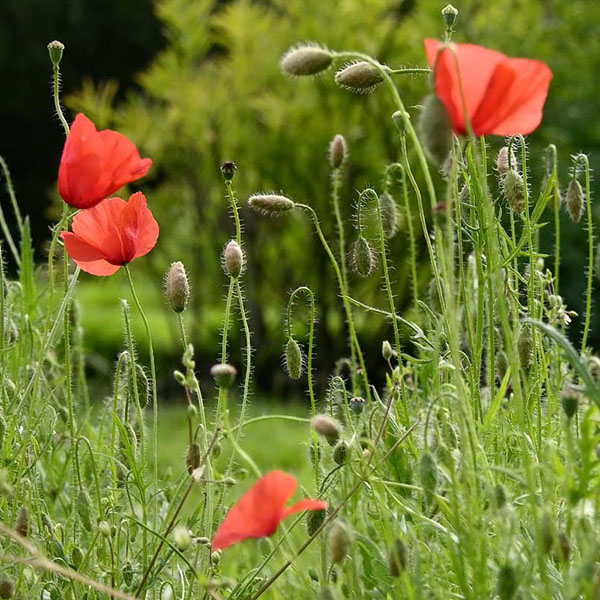